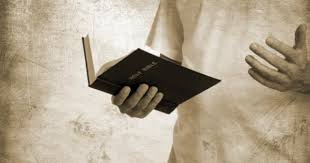 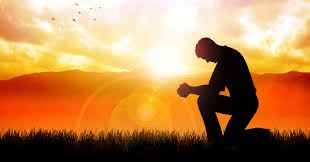 WHO ARE WE?
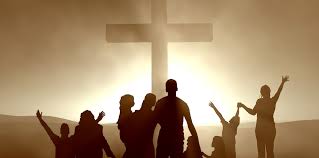 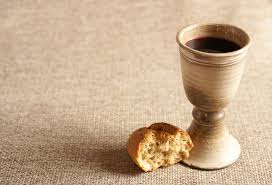 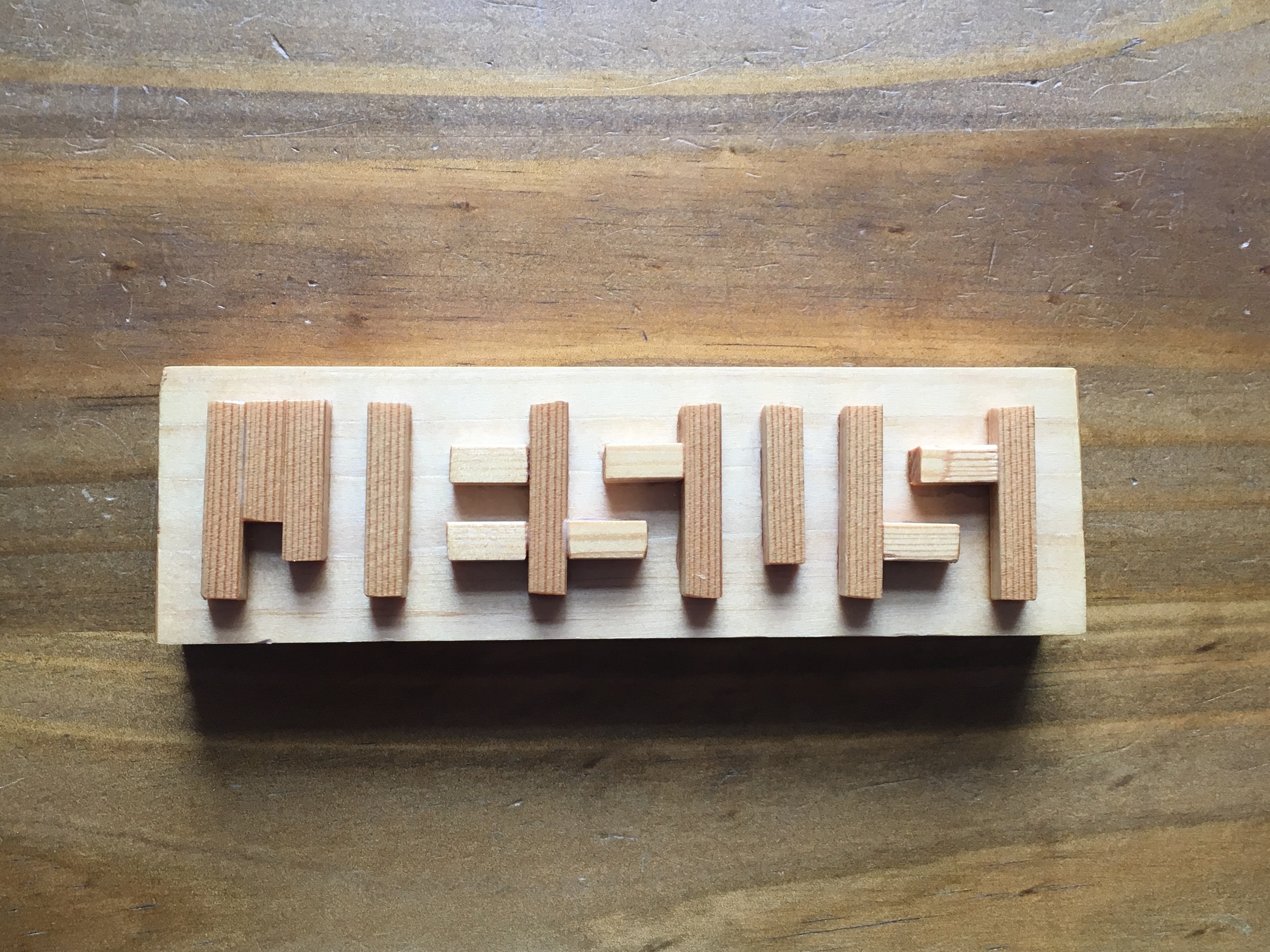 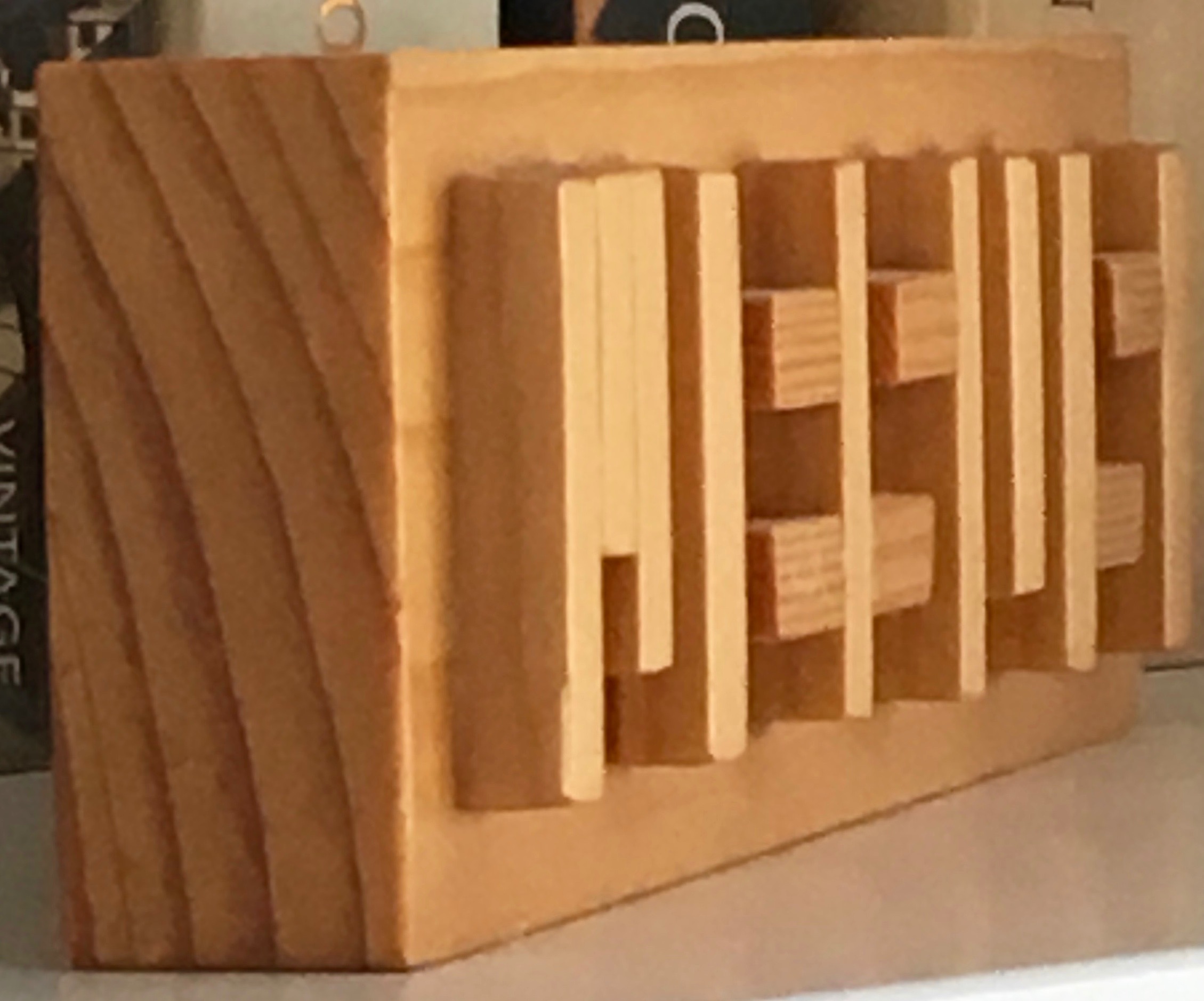 The Vicarious Christian
?
vicarious definition: experienced as a result of watching, listening to, or reading about the activities of other people, rather than by doing the activities yourself:
The Nostalgic Christian
?
nostalgia definition: is an affectionate feeling you have for the past, especially for a particularly happy time.
The Intentional Christian
?
intentional definition: done on purpose or by design or planned. A decision taken, acting intentionally.
Mission Centred Church
Mission Centred Church
Mission Centred Church
Mission Centred Church
Mission Centred Church
NOT just SUNDAYS but a DAILY pursuit!